Table 1. Bacterial Counts from Breast Milk and Breast Pain Score at the Beginning (Day 0) and the End (Day 21) of the ...
Clin Infect Dis, Volume 50, Issue 12, 15 June 2010, Pages 1551–1558, https://doi.org/10.1086/652763
The content of this slide may be subject to copyright: please see the slide notes for details.
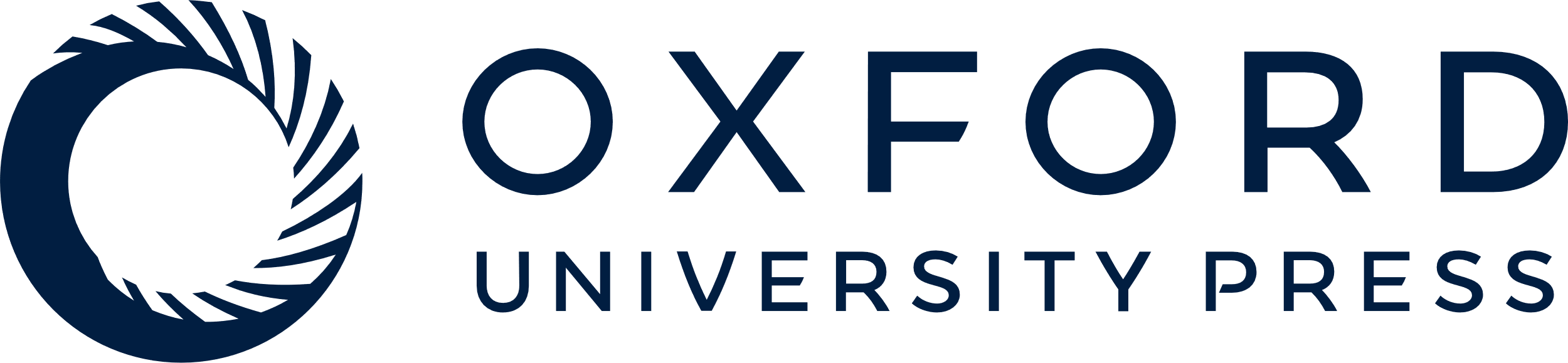 [Speaker Notes: Table 1. Bacterial Counts from Breast Milk and Breast Pain Score at the Beginning (Day 0) and the End (Day 21) of the Trial


Unless provided in the caption above, the following copyright applies to the content of this slide: © 2010 by the Infectious Diseases Society of America]